Review
Efficiency of Bubble and Shell Sorts
Review
Efficiency of Sequential and Binary Search
Review
Sequential Files
	Create a text file:
Imports System.IO
Dim sw As StreamWriter = File.CreateText(filespec)
sw.WriteLine(datum)
sw.Close()
Review
Add items to a file:
Imports System.IO
Dim sw As StreamWriter = File.AppendText(filespec)
sw.WriteLine(datum)
sw.Close()

Open a file:
Imports System.IO
Dim  sr As StreamReader = File.OpenText(filespec)
sr.ReadLine()
sr.Close()
Review
Delete a file:
Imports System.IO
File.Delete(filespec)

Move a file (change the filespec of a file)
Imports System.IO
File.Move(oldfilespec, newfilespec)

Check existence of a file:
Imports System.IO
File.Exists(filespec)
Working with HashTable
Declaring HashTable

Dim MyHash As New Hashtable
7
Working with HashTable
Adding an element to the HashTable

{hash table object}.Add(Key as Object, value as Object)
Ex: MyHash.Add(“George”, 45)
8
Working with HashTable
Accessing an element{hash table object}.Item({key})Ex: MyArray.Item(“George”)
9
Working with HashTable
Searching for an element
{hash table object}.Contains({key})Ex: MyArray.Contains(“George”)
10
Week 9 – Chapter 9
Chapter 9 – Additional Controls and Objects
9.1 List Boxes, Combo Boxes, and the File-Opening Control
9.2 Seven Elementary Controls
9.3 Four Additional Objects
9.4 Graphics
12
The List Box Control
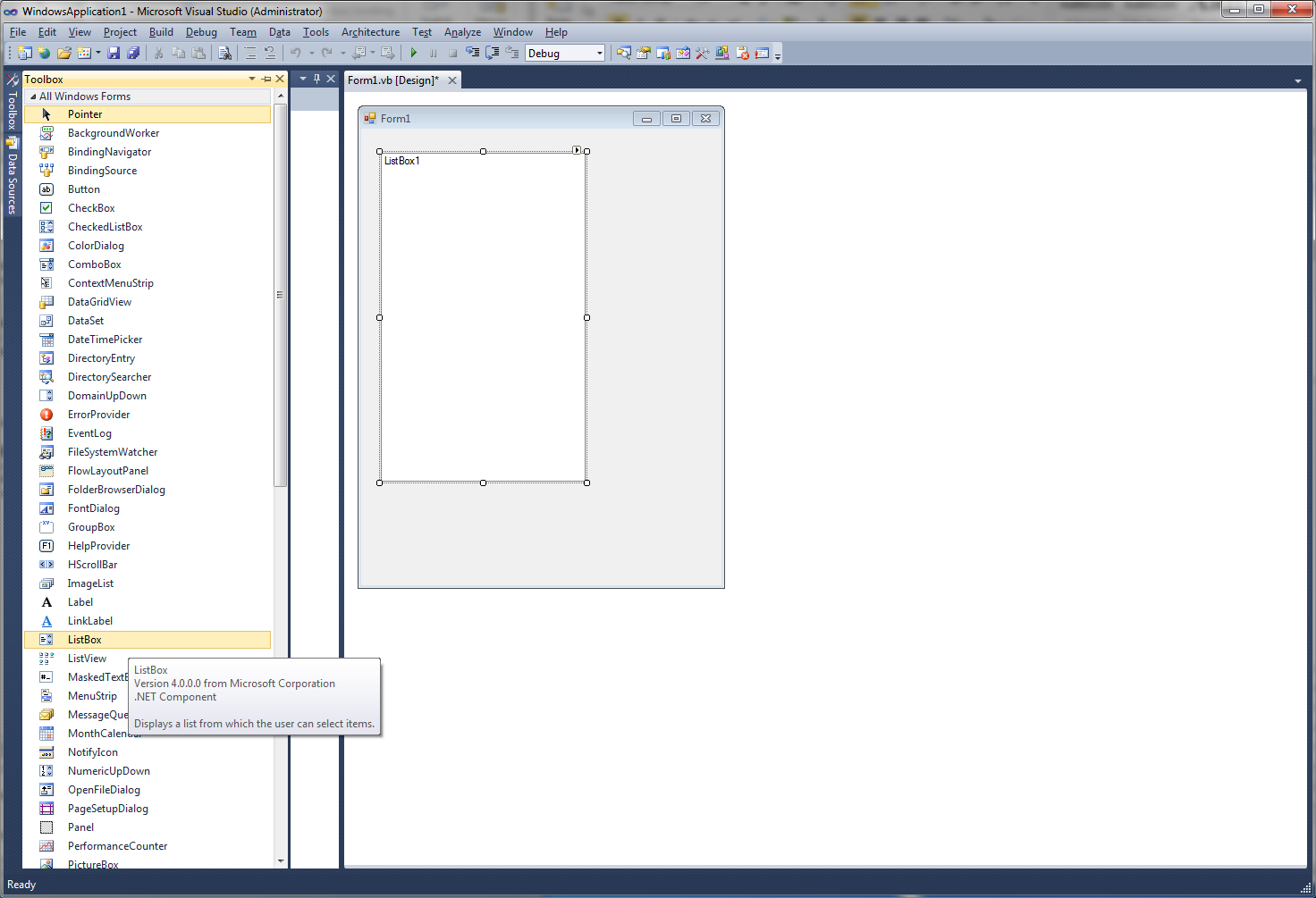 The List Box Control
Items can be placed into the list at design time or run time

The Sorted property allows items in the list to be sorted automatically

If the Sorted property is set to True, then the following will place an item into the list in order and assign the index of its position to num:
    num = lstBox.Items.Add(str)
14
Useful Properties of the List Box
The total number of items in a list box is given by
   lstBox.Items.Count

Note: Each item in lstBox is identified by an index number from 0 to lstBox.Items.Count – 1

The index number of the currently highlighted item is given by:
   lstBox.SelectedIndex
15
[Speaker Notes: lstBox.Items.Count-1 is the value of the last subscript (index) because the list starts at 0.
If no item is highlighted, the value of SelectedIndex is –1.]
More List Box Properties
lstBox.Items() is the list of items in the list box

The value of the item with an index of n is:
    lstBox.Items(n)

The data type of the elements in the lstBox.Items() array is Object.  To display the first element of lstBox.Items in a text box:
   txtBox.Text = CStr(lstBox.Items(0))
16
Currently Highlighted Item in a List Boxes
The currently highlighted item can be obtained as:

lstBox.Items(lstBox.SelectedIndex)
or
lstBox.Text
17
Removing Items from a List Box
To delete an item at a given location:
    lstBox.Items.RemoveAt(n)

To delete the first occurrence of an item:
    lstBox.Items.Remove(str)

To remove everything from a list box:
    lstBox.Items.Clear()
18
List Box Events
Three main types of events with list boxes:
Click – the user clicks on an item in the list box

SelectedIndexChanged - the user clicks on an item or uses the arrow keys to select it

DoubleClick - the user double-clicks on an item

All three events are triggered when the user double-clicks on an item.
19
Example 1: Form
lstOxys
txtSelected
20
Example 1: Code
Private Sub lstOxys_SelectedIndexChanged(...) _
                 Handles lstOxys.SelectedIndexChanged
  txtSelected.Text = CStr(lstOxys.SelectedItem)
End Sub

Private Sub btnAdd_Click(...) Handles btnAdd.Click
  Dim item As String
  item = InputBox("Item to Add:")
  lstOxys.Items.Add(item)
End Sub

Private Sub lstOxys_DoubleClick(...) _
                        Handles lstOxys.DoubleClick
  lstOxys.Items.RemoveAt(lstOxys.SelectedIndex)
  txtSelected.Clear()
End Sub
21
Filling a List Box at Design Time
Click on the listbox.
Select the Items property of the list box.
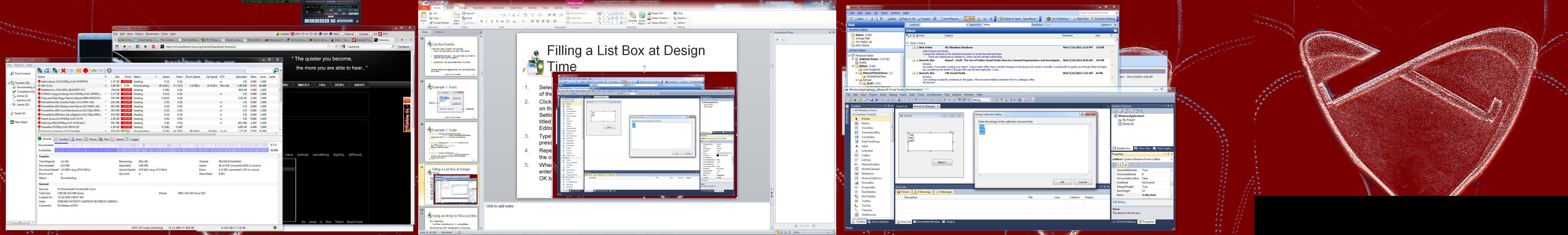 22
Filling a List Box at Design Time
Click on the ellipsis button on the right side of the Settings box. (A window titled String Collection Editor will be displayed.)
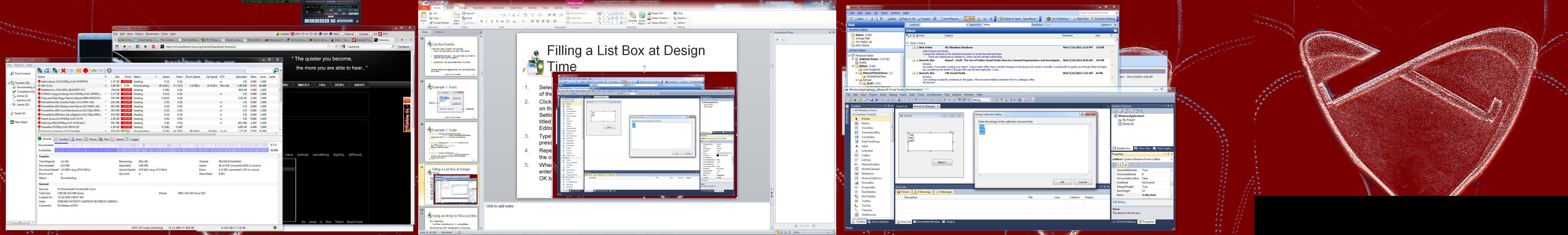 23
Filling a List Box at Design Time
Type in the first item, and press Enter.
Repeat Step 3 for each of the other items.
When you are finished entering items, click on the OK button.
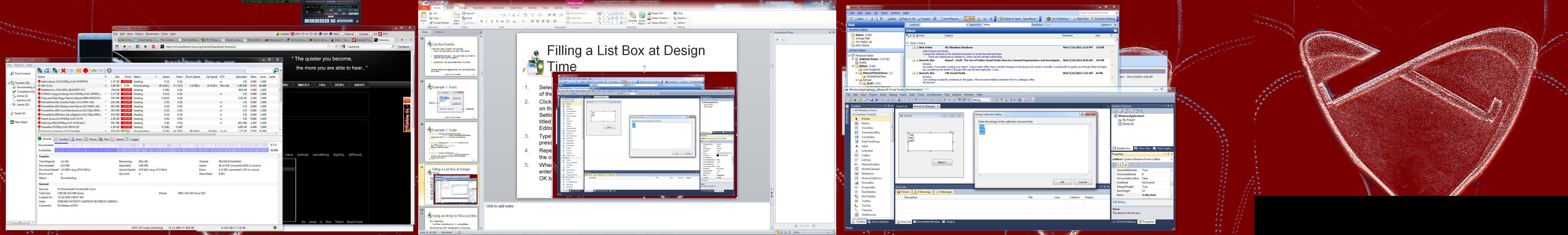 24
Using an Array to Fill a List Box
The  statement
   lstBox.DataSource = arrayName
fills the list box with the elements of the array.
25
The Combo Box Control
A list box combined with a text box
The user has the option of filling the text box by selecting from a list or typing directly into the list box.
Essentially same properties, events, and methods as a list box
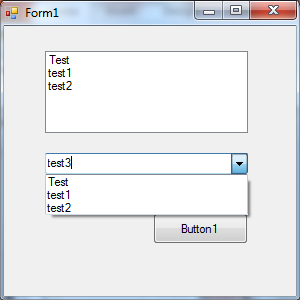 26
9.2 Seven Elementary Controls
The Group Box Control
The Check Box Control
The Radio Button Control
The Timer Control
The Picture Box Control
Scroll Bar Controls
27
The Group Box Control
Group boxes are passive objects used to group other objects together
When you drag a group box, the attached controls follow as a unit

To attach a control to a group box, create the group box, then drag the control you want to attach into the group box
28
Group Box Example
Text property of the group box
Three 
attached controls:
Button1
Button2
Button3
29
The Check Box Control
Consists of a small square and a caption

Presents the user with a Yes/No choice

During run time, clicking on the check box toggles the appearance of a check mark

Checked property is True when the check box is checked and False when it is not

CheckedChanged event is triggered when the user clicks on the check box
30
Example 1: Form
31
Example 1: Code
Private Sub Tally(...) Handles chkDrugs.CheckedChanged, _
    chkDental.CheckedChanged, chkVision.CheckedChanged, _
    chkMedical.CheckChanged
  Dim sum As Double = 0
  If chkDrugs.Checked Then
    sum += 12.51
  End If
  If chkDental.Checked Then
    sum += 9.68
  End If
  If chkVision.Checked Then
    sum += 1.5
  End If
  If chkMedical.Checked Then
    sum += 25.25
  End If
  txtTotal.Text = FormatCurrency(sum)
End Sub
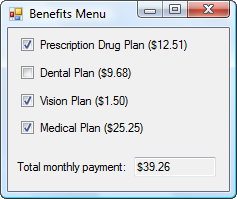 32
The Radio Button Control
Consists of a small circle with a caption (that is set by the Text property)

Normally several radio buttons are attached to a group box

Gives the user a single choice from several options

Clicking on one radio button removes the selection from another
33
Radio Button Properties
To determine if the button is on or off
   radButton.Checked
    has value True if button in on

To turn a radio button on
   radButton.Checked = True
34
Example 2: Form
radCandidate1
radCandidate2
txtVote
35
Example 2: Code
Private Sub btnVote_Click(...) Handles btnVote.Click

  If radCandidate1.Checked Then
    txtVote.Text = "You voted for Kennedy."
  ElseIf radCandidate2.Checked Then
    txtVote.Text = "You voted for Nixon."
  Else
    txtVote.Text = "You voted for neither."
  End If

End Sub
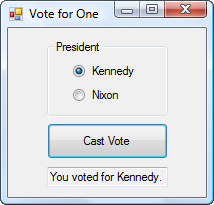 36
The Timer Control
Invisible during run time

Triggers an event after a specified period of time

The Interval property specifies the time period – measured in milliseconds

To begin timing, set the Enabled property to True

To stop timing, set the Enabled property to False

The event triggered each time Timer1.Interval elapses is called Timer1.Tick
37
Example 3: Form
txtSeconds
38
Example 3: Code
Private Sub btnStart_Click(...) Handles btnStart.Click
  txtSeconds.Text = "0"    'Reset watch
  tmrWatch.Enabled = True
End Sub

Private Sub btnStop_Click(...) Handles btnStop.Click
  tmrWatch.Enabled = False
End Sub

Private Sub tmrWatch_Tick(...) Handles tmrWatch.Tick
  txtSeconds.Text = CStr((CDbl(txtSeconds.Text) + 0.1))
End Sub
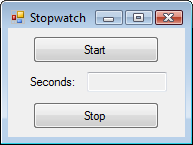 39
Pixels
The graphics unit of measurement is called a pixel.

To get a feel for pixel measurement, place a picture box on a form and look at the picture box’s Size property
The two numbers in the setting give the width and height of the picture box in pixels
41
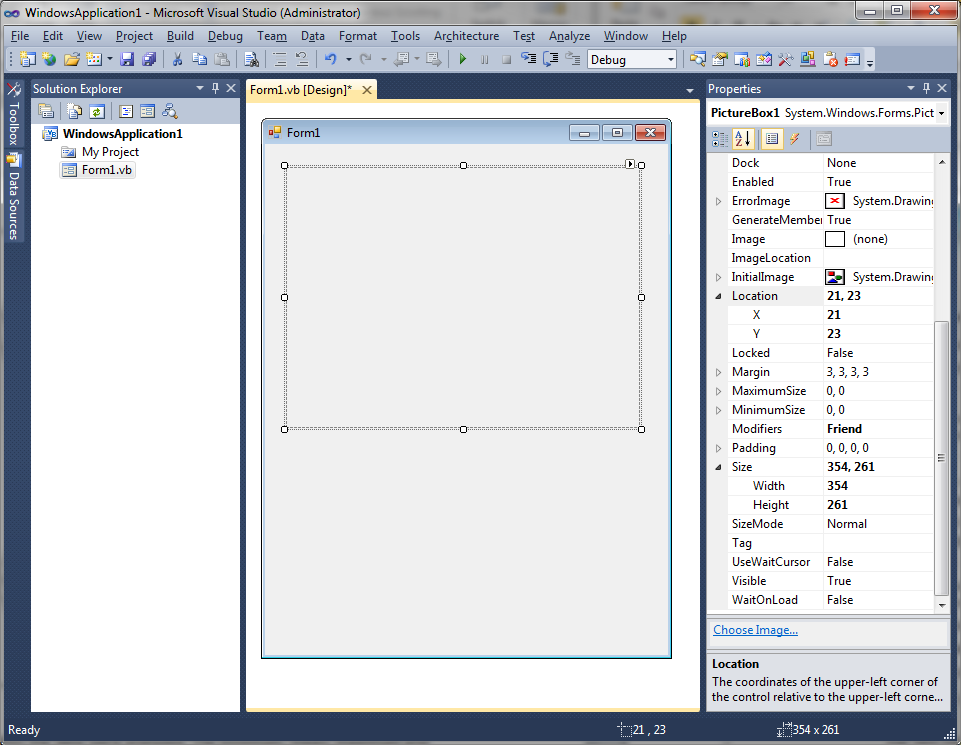 Y
X
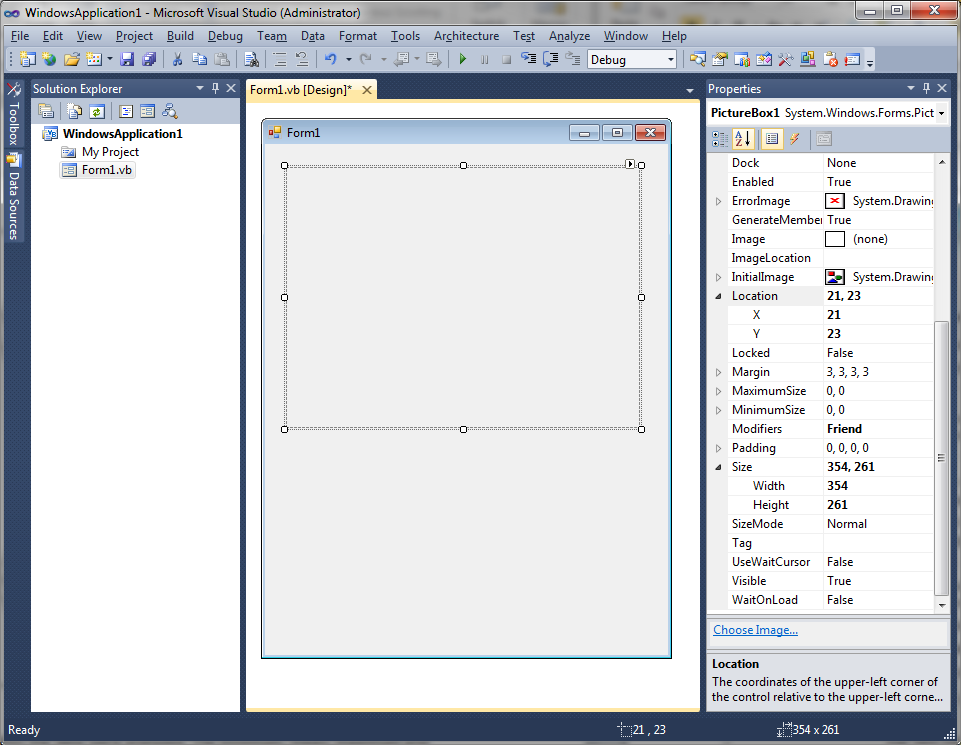 Y
X
Coordinates in a Picture Box
Each point in a picture box is identified by a pair of coordinates, (x, y).
y pixels
(x, y)
x pixels
44
The Picture Box Control
Designed to hold drawings and pictures

To draw a blue rectangle inside the picture box with the upper left hand corner having coordinates (x,  y), width w, and height h:

picBox.CreateGraphics.
   DrawRectangle(Pens.Blue, x, y, w, h)
45
The Picture Box Control
To draw a blue circle with diameter d:

picBox.CreateGraphics.
     DrawEllipse(Pens.Blue, x, y, d, d)

The numbers x and y give the coordinates of the upper-left corner of a rectangle having the circle inscribed in it.
46
Picture Box Containing a Red Circle
picBox.CreateGraphics.
  DrawEllipse(Pens.Red, 35, 35, 70, 70)
47
Picture Box Properties
A picture can be placed in a picture box control with the Image property
. 
Prior to setting the Image property, set the SizeMode property

AutoSize will cause the picture box control to be resized to fit the picture

StretchImage will cause the picture to be resized to fit the picture box control
48
Picture Box at Run Time
A picture also can be assigned to a picture box control at run time:
 picBox.Image = Image.FromFile(filespec)

The SizeMode property can be altered at run time with a statement such as
 picBox.SizeMode = PictureBoxSizeMode.AutoSize
49
The Horizontal and Vertical Scroll Bars
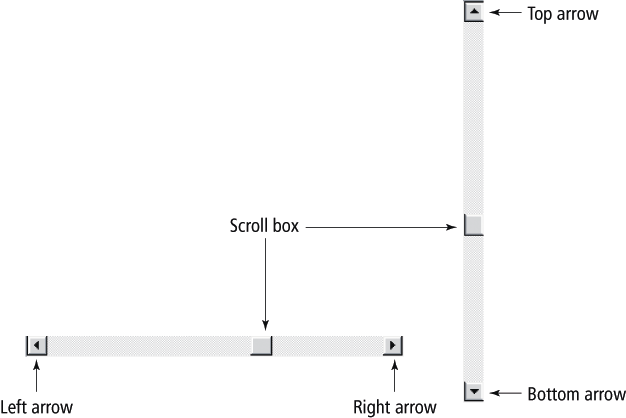 50
Scroll Bar Behavior
When the user clicks on one of the arrow buttons, the scroll box moves a small amount toward that button

When the user clicks between the scroll box and one of the arrow buttons, the scroll box moves a large amount toward that button

The user can also move the scroll box by dragging it.
51
Scroll Bar Properties
The main properties of a scroll bar control are
Minimum
Maximum
Value
SmallChange,
LargeChange

hsbBar.Value, a number between hsbBar.Minimum and hsbBar.Maximum, gives the location of the scroll box
52
[Speaker Notes: hsbBar.Value is a number between hsbBar.Minimum and hsbBar.Maximum determined by the position of the left of the scroll box. If the left side of the scroll box is halfway between the two arrows, then hsbBar.Value is a number halfway between hsbBar.Minimum and hsbBar.Maximum.]
Scroll Bar Notes
The setting for the Minimum property must be less than the setting for the Maximum property

The Minimum property determines the values for the left and top arrow buttons

The Maximum property determines the values for the right and bottom arrow buttons

The Scroll event is triggered whenever any part of the scroll bar is clicked
53
9.3 Four Additional Objects
The Clipboard Object
The Random Class
The MainMenu Control  
Multiple Forms
54
The Clipboard Object
Used to copy information from one place to another

Maintained by Windows, so it can even be used with programs outside Visual Basic

A portion of memory that has no properties or events
55
Using the Clipboard Object
To place something in the Clipboard:
Clipboard.SetText(str)

To get something out of the Clipboard:
str = Clipboard.GetText

 To delete the contents of the Clipboard:
Clipboard.SetText("")
56
The Random Class
A random number generator declared with the statement:
  Dim randomNum As New Random()

If m  and n are whole numbers and m < n then the following generates a whole number between m and n (including m, but excluding n)
  randomNum.Next(m, n)
57
Example 1
Private Sub btnSelect_Click(...) Handles _
                                 btnSelect.Click
  'Display three randomly chosen digits
  Dim randomNum As New Random()
  Dim num1, num2, num3 As Integer
  num1 = randomNum.Next(0, 10)
  num2 = randomNum.Next(0, 10)
  num3 = randomNum.Next(0, 10)
  txtNumbers.Text = num1 & " " & num2 & " " & num3
End Sub
58
Example 1: Output
59
The MenuStrip Control
Used to create menus like the following:
Top-level menu
Second-level menu
60
Menu Events
Each menu item responds to the Click event

Click event is triggered by 
the mouse
Alt + access key
Shortcut key
61
Multiple Forms
Visual Basic programs can contain more than one form

To add the new form, select Add Windows Form from the Project menu, to invoke the Add New Items dialog box.
62
Add New Items dialog box
63
Add New Items dialog box
Select Windows Form from the Installed Templates pane

Optionally type in a name

Press the Add button
64
Solution Explorer
Both forms will be accessible through Solution Explorer
65
Variables and Multiple Forms
Variables declared in the Declarations section of a form with Public, instead of Dim, will be available to all forms in the program

When a Public variable is used in another form, it is referred to by an expression such as
secondForm.variableName
66
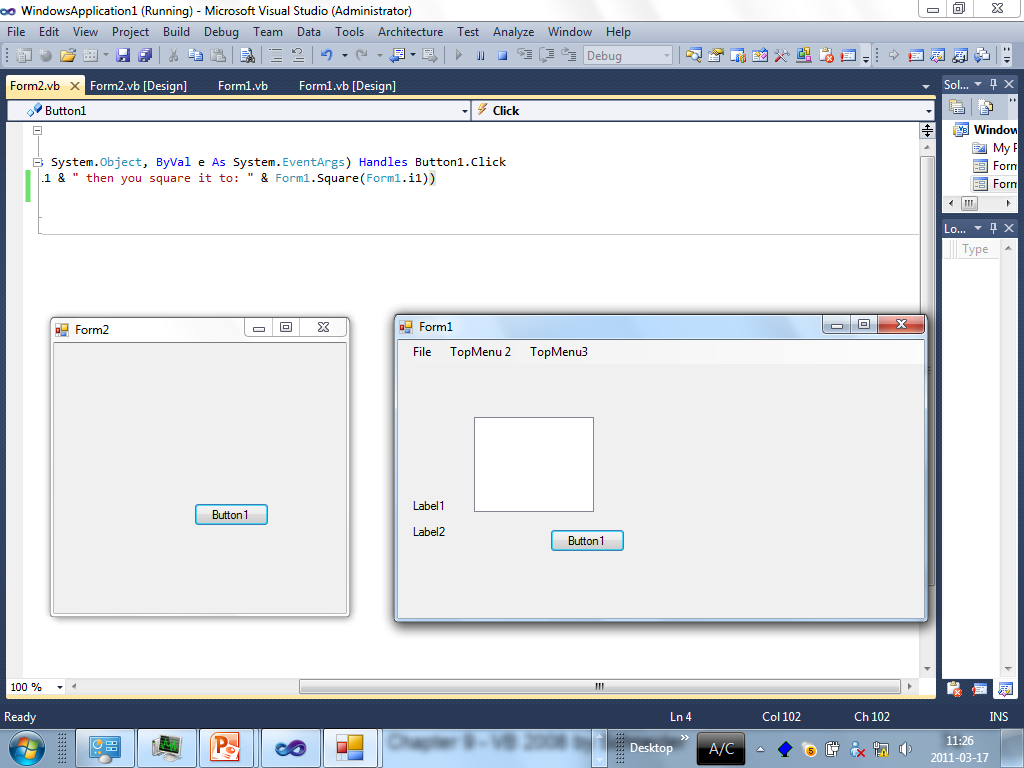 67
Example 3
txtTotIncome
frmIncome
frmSources
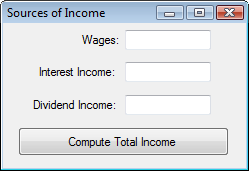 FormBorderStyle property set to FixedDialog
68
Example 3: frmIncome’s Code
Private Sub btnDetermine_Click(...) Handles_ 	btnDetermine.Click

  'Instantiate the second form
  Dim secondForm As New frmSources()

  secondForm.ShowDialog()   'Show the second 'form and wait until it closes. Then 
	'execute the rest of the code in this 'procedure. 

  txtTotIncome.Text = _                	FormatCurrency(secondForm.sum)
End Sub
69
Example 3: frmSource’s Code
Public sum As Double    'Holds the sum of the
                        'text boxes' values

Private Sub btnCompute_Click(...) Handles _
                             btnCompute.Click

  'Store total into the Public variable sum
  sum = CDbl(txtWages.Text) + _
        CDbl(txtIntIncome.Text) + _
        CDbl(txtDivIncome.Text)

  'Close the form as it is not needed anymore
  Me.Close()
End Sub
70
9.4 Graphics
Graphics Objects
Lines, Rectangles, Circles, and Sectors
Pie Charts
Bar Charts
Animation
71
Graphics Objects
Our objective is to draw bar charts and pie charts in a picture box

A statement of the form

Dim gr As Graphics = picBox.CreateGraphics
   
declares gr to be a Graphics object for the picture box picBox
72
Pixels
The graphics unit of measurement is called a pixel

To get a feel for pixel measurement, place a picture box on a form and look at the picture box’s Size property. The two numbers in the setting give the width and height in pixels.
73
Coordinates in a Picture Box
Each point in a picture box is identified by a pair of coordinates, (x, y).
y pixels
(x, y)
x pixels
74
Display Text in Picture Box
Dim gr As Graphics = picBox.CreateGraphics
gr.DrawString(string, Me.Font, _
		Brushes.Color, x, y)

Displays string in the picture box. The upper-left corner of the text has coordinates (x, y), the font used is the Form’s font, and the color of the text is specified by color

Note: IntelliSense will provide a list of colors
75
Display Text
Dim gr As Graphics = picBox.CreateGraphics
Dim strVar As String = "Hello"
gr.DrawString(strVar, Me.Font, Brushes.Blue, 4, 30)
gr.DrawString("World",Me.Font, Brushes.Red, 35, 50)
76
Draw a Line in a Picture Box
Dim gr As Graphics = picBox.CreateGraphics
gr.DrawLine(Pens.Color, x1, y1, x2, y2)

draws a line in the specified color from (x1, y1) to (x2, y2)
77
Draw a Line
Dim gr As Graphics = picBox.CreateGraphics
gr.DrawLine(Pens.Blue, 50, 20, 120, 75)
78
Draw a Solid Rectangle in a Picture Box
Dim gr As Graphics = picBox.CreateGraphics
gr.FillRectangle(Brushes.Color, x, y, w, h)

draws a solid rectangle of width w and height h in the color specified and having the point with coordinates (x, y) as its upper-left corner
79
Draw a Solid Rectangle in a Picture Box
Dim gr As Graphics = picBox.CreateGraphics
gr.FillRectangle(Brushes.Blue, 50, 20, 70, 55)
80
Draw a Solid Ellipse in a Picture Box
Dim gr As Graphics = picBox.CreateGraphics
gr.FillEllipse(Brushes.Color, x, y, w, h)

draws a solid ellipse in the color specified inscribed in the rectangle described by the values x, y, w, and h

Note: When w = h, the ellipse is a circle. This is the only type of ellipse we will consider
81
Draw a Solid Ellipse
The statement

gr.FillEllipse(Brushes.Color, _
                a - r, b - r, 2 * r, 2 * r)
draws a solid circle in the color specified with center (a, b) and radius r

For example,
gr.FillEllipse(Brushes.Blue, _
        80 - 40, 50 - 40, 2 * 40, 2 * 40)
Draws a solid blue circle of radius 40 and center (80, 50)
82
A Sector of a Circle
A sector of a circle (shown below as upper-left sector) is specified by two angles, θ1 (the start angle) and θ2 (the sweep angle).
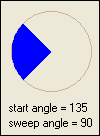 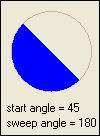 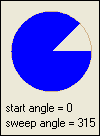 83
Draw a Sector
The statement
gr.FillPie(Brushes.Color, a - r, b - r, _
      2 * r, 2 * r, startAngle, sweepAngle)

draws a solid sector of a circle with center (a, b), radius r, and having the specified startAngle and sweepAngle
The color of the sector is determined by the value of Color
84
Brushes, Pens, and Fonts
Variables can be used for brushes, pens, and fonts. For example, the statement
gr.FillRectangle(Brushes.Blue, 50,20,70,55)
can be replaced with 
Dim br As Brush = Brushes.Blue
gr.FillRectangle(br, 50, 20, 70, 55)
85
Financing Public Schools Data
86
Financing Public Schools Pie Chart
87
Create the Pie Chart
Dim gr As Graphics = picBox.CreateGraphics
Dim percent() As Single = {.08, .49, .43}
Dim br() As Brush = {Brushes.Blue, _
                  Brushes.Red, Brushes.Tan}
Dim sumOfSweepAngles As Single = 0

For i As Integer = 0 To 2
  gr.FillPie(br(i), 5, 5, 200, 200, _
        sumOfSweepAngles, percent(i) * 360)
  sumOfSweepAngles += percent(i) * 360
Next
88
Financing Public Schools Bar Chart
89
Financing Public Schools Bar Chart
Suppose the x-axis is 110 pixels below the top of the picture box

Let the unit for the rectangle heights be .5 pixels

Then the top of a rectangle corresponding to the quantity q is 110 – q/2 pixels from the top of the picture box
90
Create the Bar Chart
Dim gr As Graphics = picBox.CreateGraphics
Dim quantity() As Single = {33, 206, 180}
'Draw x-axis

gr.DrawLine(Pens.Black, 40, 110, 210, 110) 'Draw y-axis

gr.DrawLine(Pens.Black, 40, 110, 40, 0)
For i As Integer = 0 To 2
  gr.FillRectangle(Brushes.Blue, _
    60 + i * 40, (110 – quantity(i) / 2), _
    20, quantity(i) / 2)
Next
91
Animation
Place an image into a picture box, and move the picture box a small distance with each tick of a Timer control
92
Move Ball
The following code moves the ball along a diagonal with each tick of the timer

Private Sub Timer1_Tick(...) Handles _
                              Timer1.Tick
  picBall.Left += 1
    picBall.Top += 1
End Sub
93